Distributed ledgers for engineered systems:
Hype or Hope?
Gary Pogson - Principal author 
Lloyd’s Register Foundation and The Alan Turing Institute
05/02/2018
1
and Lloyd’s Register Foundation
What is DLT/blockchain?
A family of technologies that can provide an auditable and cryptographically secure, immutable log of ‘activities’ conducted across a network
05/02/2018
2
and Lloyd’s Register Foundation
[Speaker Notes: So what are distributed ledger and blockchain technologies?
If I was to package them into one straightforward definition to make the subject accessible, it would look something like this
It think it is important to recognise that ‘distributed ledger’ and ‘blockchain’ shouldn’t always be used interchangeably 
Indeed you need to be careful in using the term ‘blockchain’, as some experts will assume that you are referring to an open, public, permissionless system such as Bitcoin or Ethereum, whilst others will have a broader understanding that might include permissioned systems such as Hyperledger.

DLTs are typically (but not exclusively) enabled by blockchains. A block is a set of data records, as in a
database or spreadsheet, which is cryptographically sealed and linked to the previous block. The
sequence of linked blocks (the blockchain) cannot be altered without breaking the chain.
Consequently, an unbroken blockchain promotes trust and provides extremely strong evidence that
the data has not been altered or tampered with. This means that DLT is good for managing unique
identifiers that have to be used consistently across multiple systems and organisations. It ensures
data integrity and avoids data fragmentation, allowing far greater integration of new and existing
systems and improved organisational effectiveness.]
Types of DLT/blockchain
Decentralisation amongst stakeholders
05/02/2018
3
and Lloyd’s Register Foundation
[Speaker Notes: To further understand in the context of how they might be applied, one must appreciate that there are broadly three types of system]
Hype?
“It has the potential to shake the very core of western civilisation”
05/02/2018
4
and Lloyd’s Register Foundation
[Speaker Notes: First, lets get the hype out of the way
There’s lots of talk about how blockchain is going to change to change the world – I think this quote I found of Medium sums this up
There’s several ways of looking at this but the thing that strikes me is that it isn’t very inclusive – why only ‘western civilisation’]
Hype?
872 cryptocurrencies listed on coinmarketcap.com
Total Market Cap: $133,849,768,516
05/02/2018
5
and Lloyd’s Register Foundation
[Speaker Notes: Of course Bticoin the crypotcurrency is really what started all of this excitement, and now there are over 800 cryptocurrencies – this doesn’t take into account blockchain or distributed ledgers being used for other applications]
Hype?
Start-ups raised ~US$1.3bn in the first 6 months of 2017 through  ICOs (initial coin offerings)
05/02/2018
6
and Lloyd’s Register Foundation
[Speaker Notes: A lot of the hype over the past year or so has been driven by ICOs or Initial Coin Offerings, facilitated by smart contract capabilities on blockchain platforms such as Ethereum – this is the new crowdfunding and the numbers are significant]
Hype?
Investment in the ‘Useless Ethereum Token’ 
equivalent to $88,076
05/02/2018
7
and Lloyd’s Register Foundation
[Speaker Notes: Such hype is only emphasised by the fact that people invested in the so-called ‘useless ethereum token’]
Hype?
700 dapps listed on dapps.ethercasts.com
Incl. games, gambling, land management, vineyard ownership….
05/02/2018
8
and Lloyd’s Register Foundation
[Speaker Notes: And there are around 700 applications listed on Ethereums dapps website]
Hope?
But is it all hype?

Could there be genuine benefits for engineered systems, particularly in  enhancing safety
05/02/2018
9
and Lloyd’s Register Foundation
[Speaker Notes: But is this all hype. The Lloyd’s Register foundation and the Alan Turing Institute ask whether there could be genuine benefits in engineering, particularly in respect of safety]
Key questions
What engineering challenges can distributed ledger and blockchain technologies address?

What are the key characteristics of distributed ledger and blockchain technologies that make them an appropriate solution?

What are the inherent challenges associated with using these technologies?
05/02/2018
10
and Lloyd’s Register Foundation
[Speaker Notes: As an engineer, I often think about things from a requirements or a need perspective, and I tried to approach the research in this way.
So the work conducted considered three key questions in the context of the charitable interests of engineering and safety]
The research
Academic literature; papers and books

Attendance at workshops, and convening a workshop at The Alan Turing Institute in January 2017 

Interviews with academic and industry professionals

Covered a range of sectors including:
	Food, aerospace, automotive, government, 	building and construction, pharmaceuticals and 	healthcare
05/02/2018
11
and Lloyd’s Register Foundation
[Speaker Notes: As an engineer, I often think about things from a requirements or a need perspective, and I tried to approach the research in this way.
So the work conducted considered three key questions in the context of the charitable interests of engineering and safety]
Safety challenges
Increasing reliance on data in engineering
Complex and opaque supply chains
Qualified and experienced personnel
05/02/2018
12
and Lloyd’s Register Foundation
[Speaker Notes: Rapid developments in technology and the digital economy, the backbone of the fourth industrial revolution, are transforming the way we live and work, creating enormous opportunities and challenges for society and business, but it is also creates new challenges and risks that must be managed.  

Further, the global trade in goods and services relies on the safe, secure and sustainable operation of the critical infrastructure and systems in our ever-more complex but opaque global supply chain.

And a significant part of the safety of any system is a reliance on having suitably qualified and experienced personnel]
Opportunities
Supply chain traceability and provenance
Engineering supplies
Food
Medical supplies
Secure sharing and logging of data, eg in IoT networks or smart energy supplies
Digital identity and qualifications of people
05/02/2018
13
and Lloyd’s Register Foundation
[Speaker Notes: So the report focuses on a number of different distributed ledger systems in order to highlight that many of them are formed of a range technology components. 

Having examined the use of such technologies can provide , these can be set against the challenges of the industries and this slide shows some of the broader opportunities for their application.

However, it is important to consider the application of the technology in the context of the whole system – if we take secure sharing and logging of data as an example, this is already done now with existing and more mature technologies. 

One must consider carefully all of the dependencies and constraints on the system, such as whether there is a lack of trust in that system and as such, is there an existing solution that could achieve the desired goals.]
Application examples
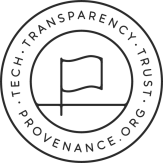 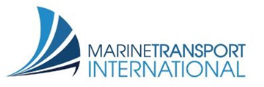 05/02/2018
14
and Lloyd’s Register Foundation
DLT / blockchain key challenges
Interfaces and interoperability
Scalability
Privacy vs transparency
Governance
Standardisation
Quantum computing
05/02/2018
15
and Lloyd’s Register Foundation
[Speaker Notes: Physical goods, business systems, humans
Transaction throughput, size of database, processing and energy consumption
Debate - benefits of transparency vs privacy - how to transact privately in a completely open system
Blockchains can’t really avoid governance – just look a Bitcoin vs Bitcoin Cash – furthermore they 
They can’t really avoid standardisation – will be expected by industry]
Applicability
Do you need a database? 
Does it require shared write access by multiple parties? 
Is there any mistrust of those writing parties? 
Would an intermediary resolve the issue of trust? 
Is there a need or desire for functionality to be controlled? 
Is there a desire for transactions to be public?
05/02/2018
16
and Lloyd’s Register Foundation
[Speaker Notes: In order to help assess whether DLT/blockchain is appropriate in a given situation, as compared to some other solution, it is useful to consider these questions.

The actual solution will very much depend upon the specific scenario.]
Findings
DLT/blockchain does offer benefits for enhancing the safety of engineered systems.
Any solution needs to consider the specific challenge being addressed.
05/02/2018
17
and Lloyd’s Register Foundation
[Speaker Notes: The real value of DLT/blockchain is not in achieving incremental steps – it’s in paradigm shifts.]
Recommendations
Develop leadership and support consortia within sectors - common approaches

Grow capability and understanding through skills and training

Map technology options against sectorial needs
05/02/2018
18
and Lloyd’s Register Foundation
Next steps
Industry-wide, real-world initiatives such as Maritime end-to-end consortia (LR Foundation)
Skills and training needs 	(The Turing / 							LR Foundation)
Technology road mapping for sectors        (The Turing / LR Foundation)
05/02/2018
19
and Lloyd’s Register Foundation
turing.ac.uk	    www.lrfoundation.org.uk @turinginst	    @LR_Foundation 

#datacentricengineering
05/02/2018
20
and Lloyd’s Register Foundation